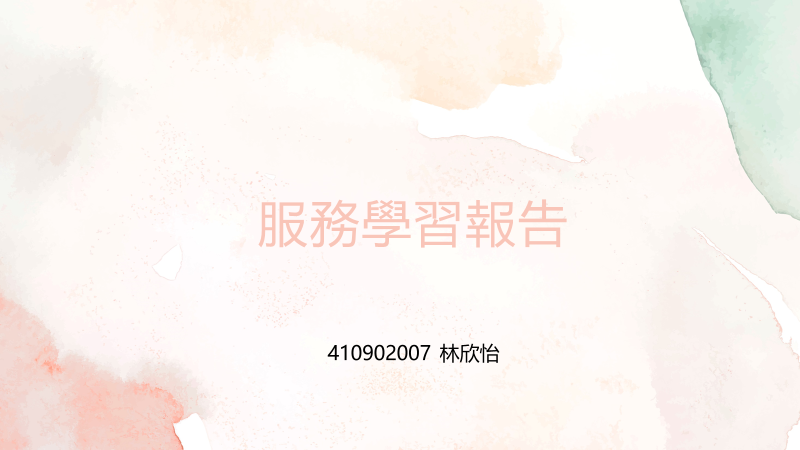 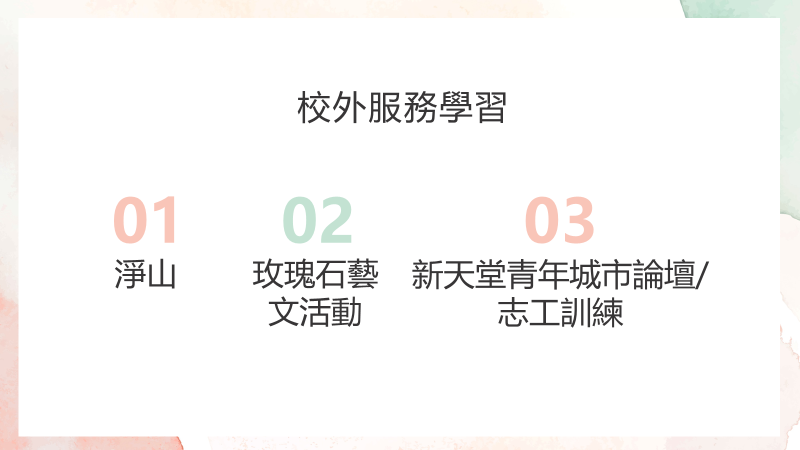 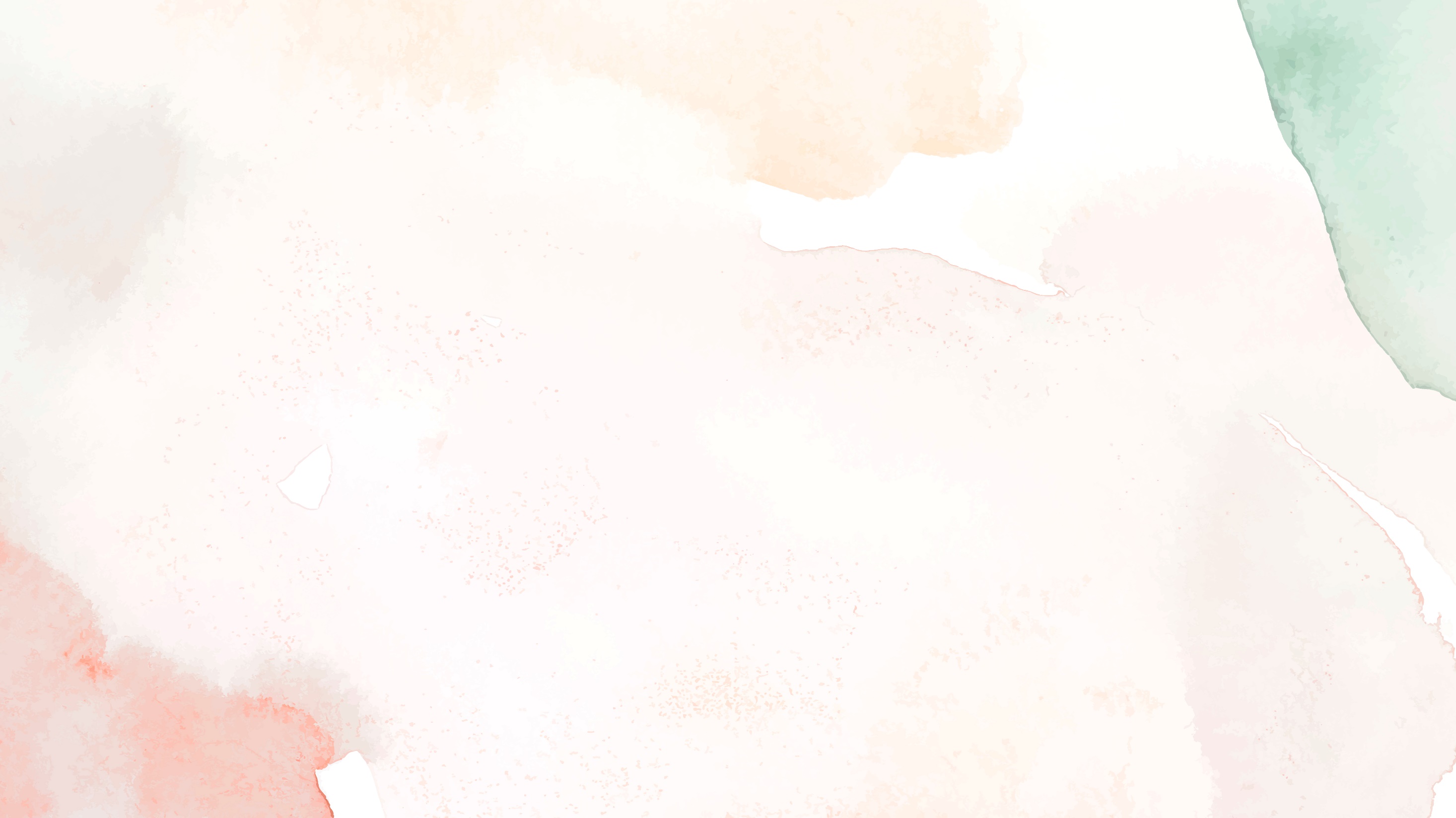 1
0
淨山
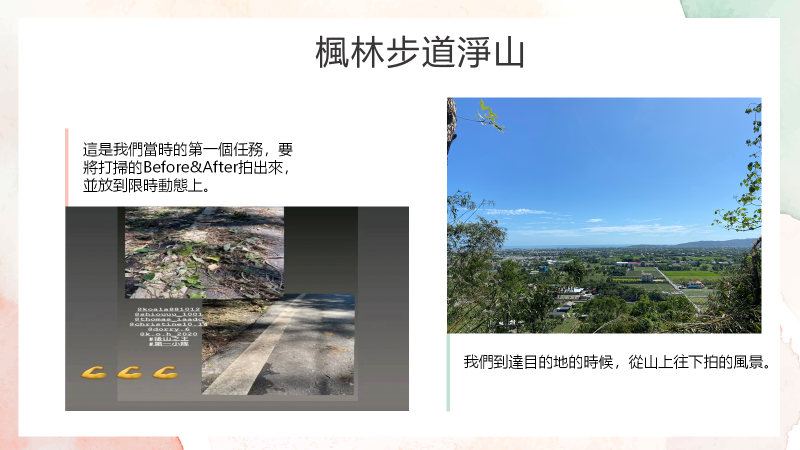 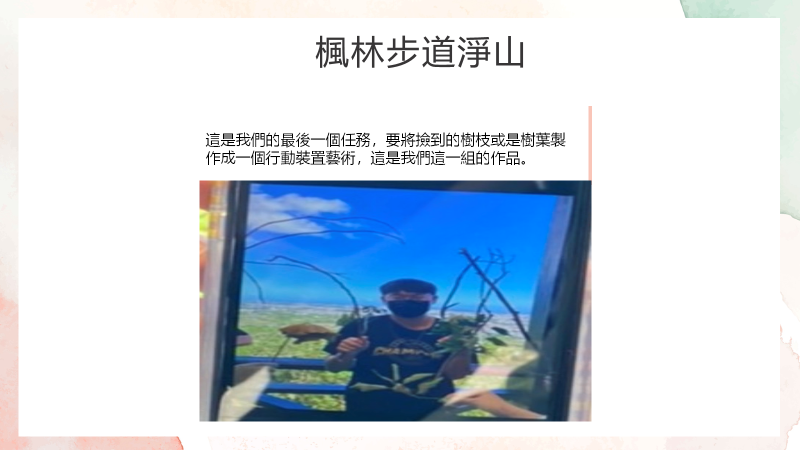 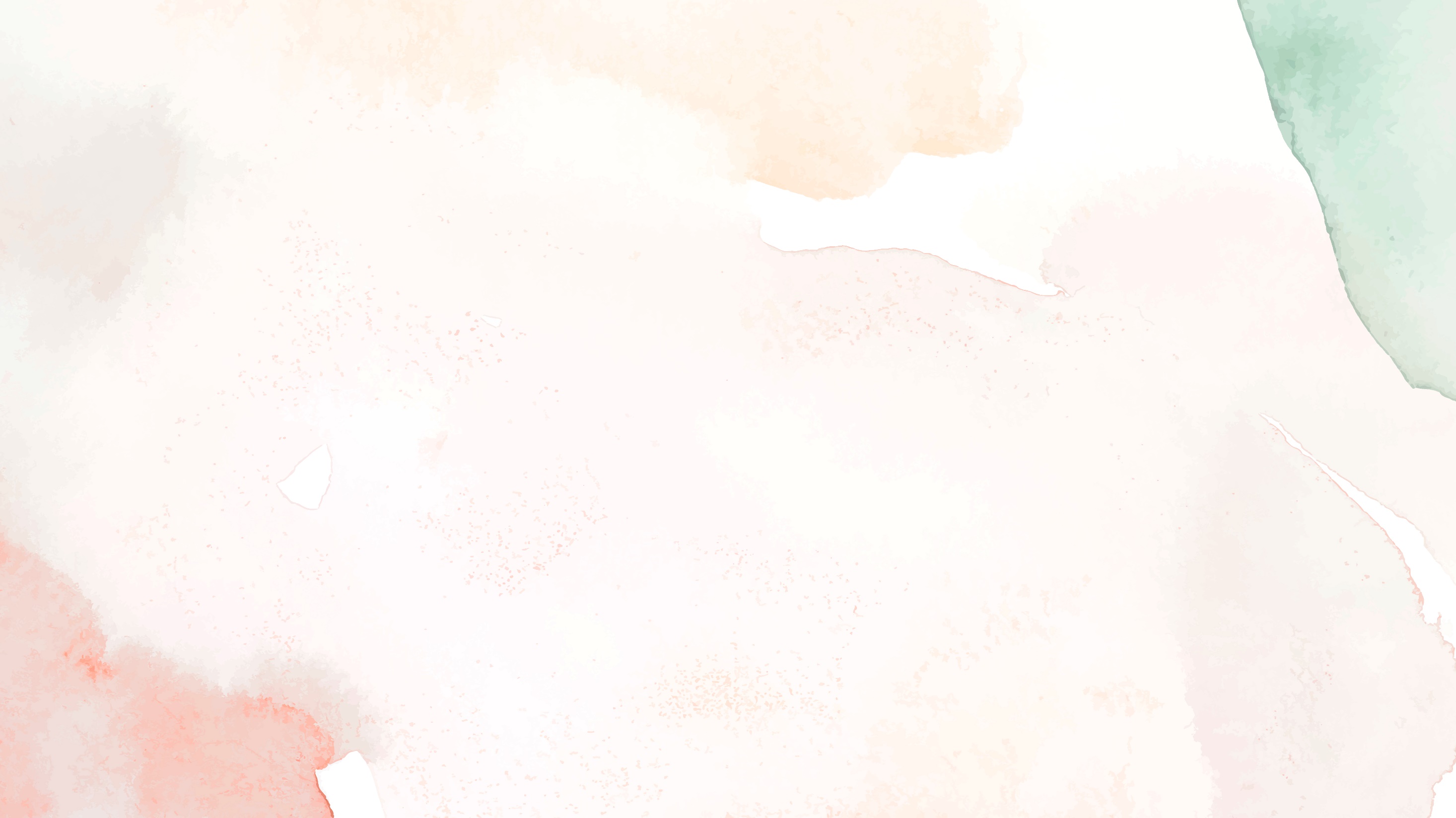 2
0
玫瑰石振興藝文活動
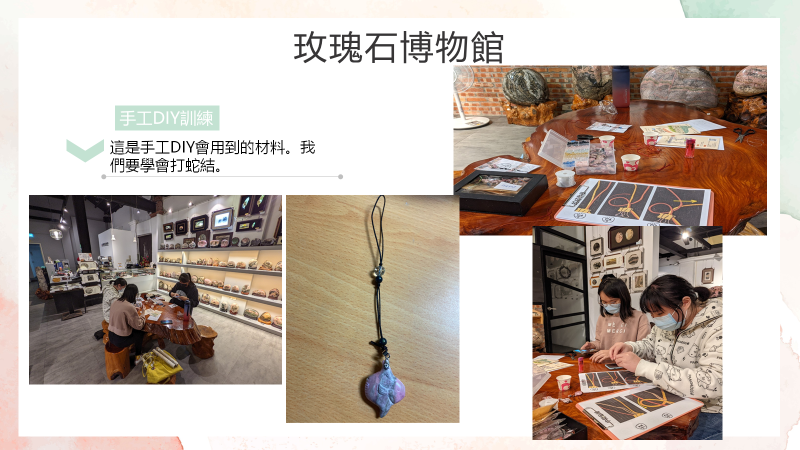 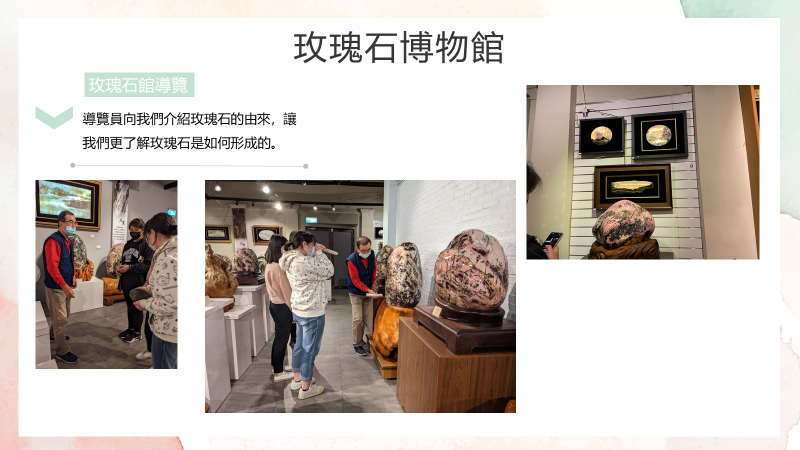 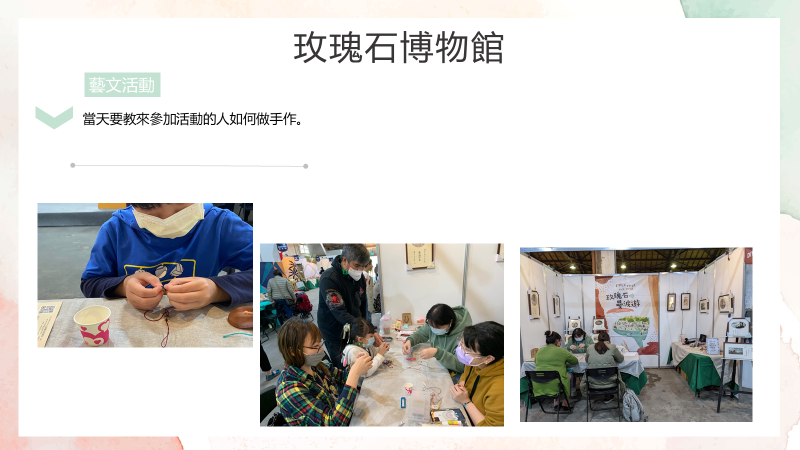 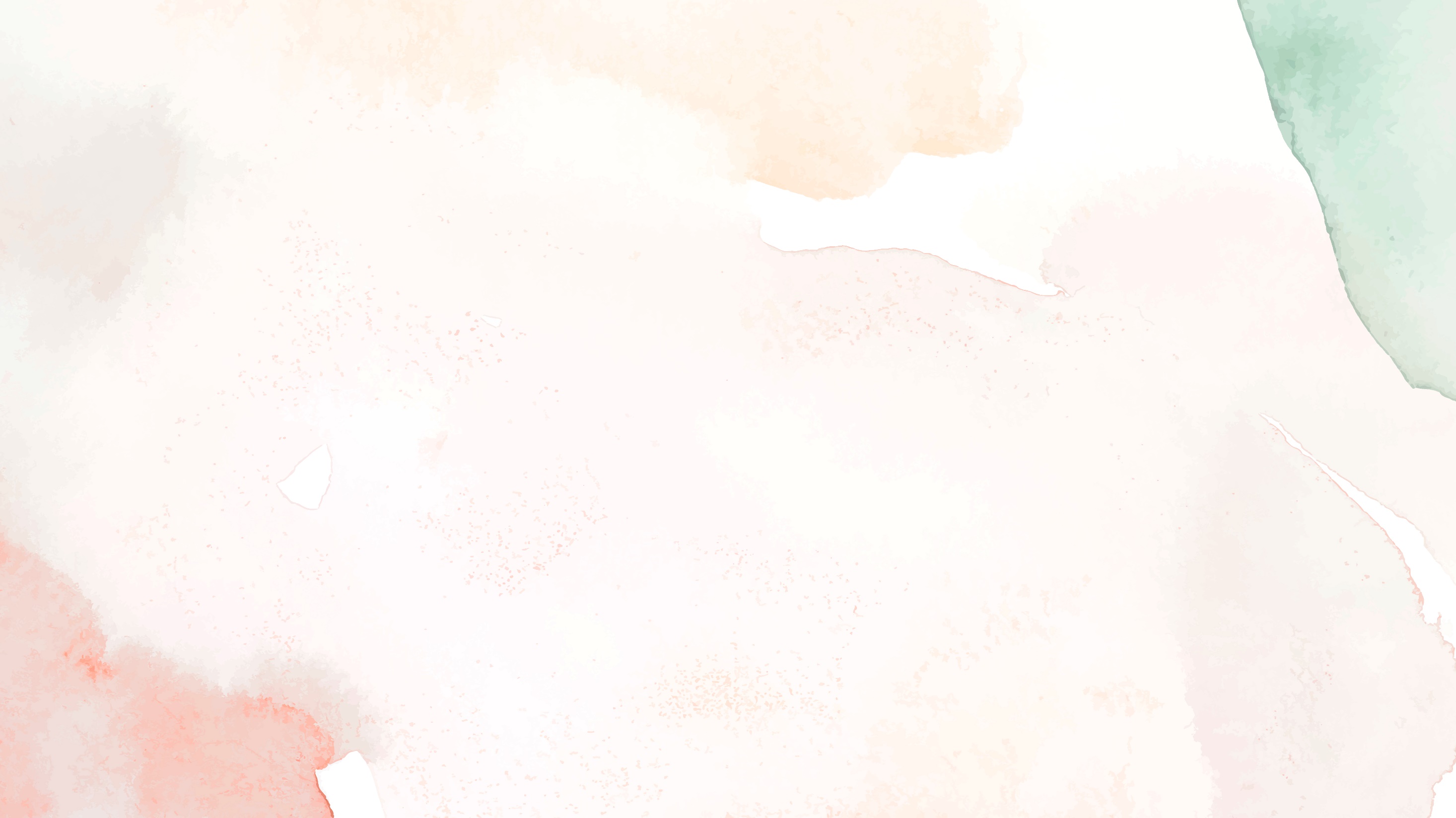 3
0
青年城市論壇
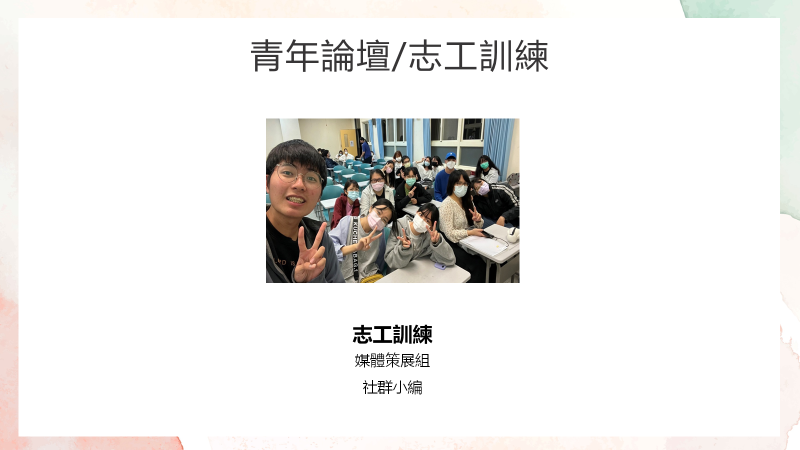 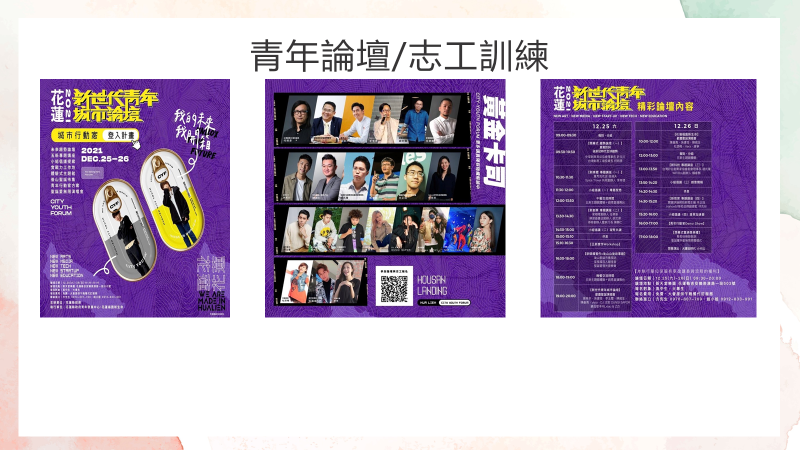 當天在現場幫忙打逐字稿，把主講人說的話記錄下來，交給工作人員。
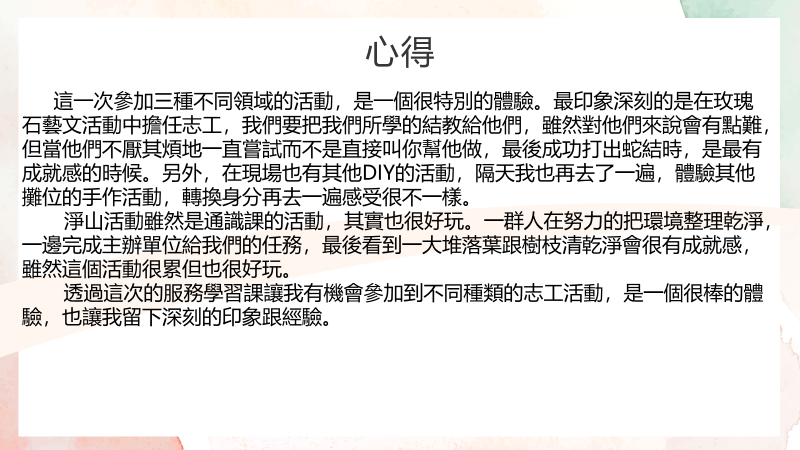 Thank you for your listening
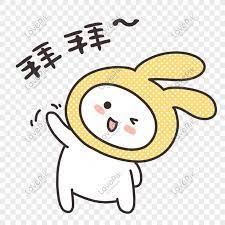